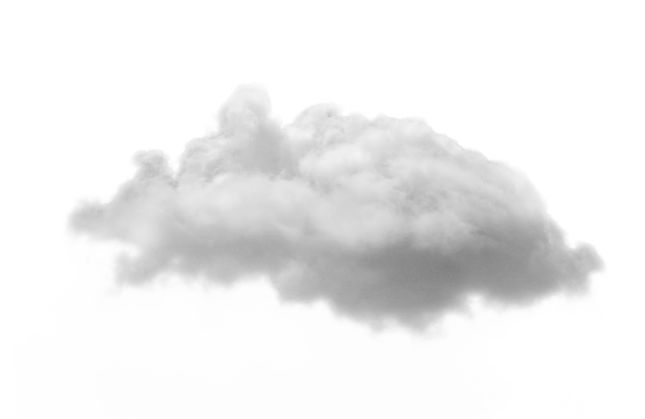 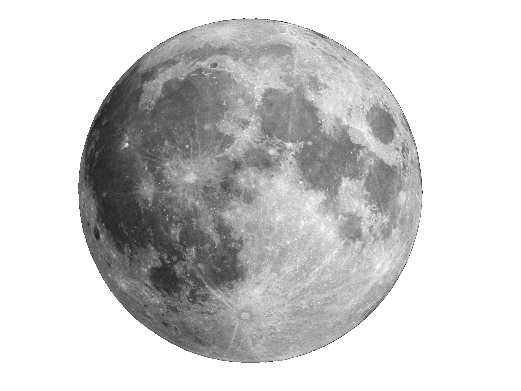 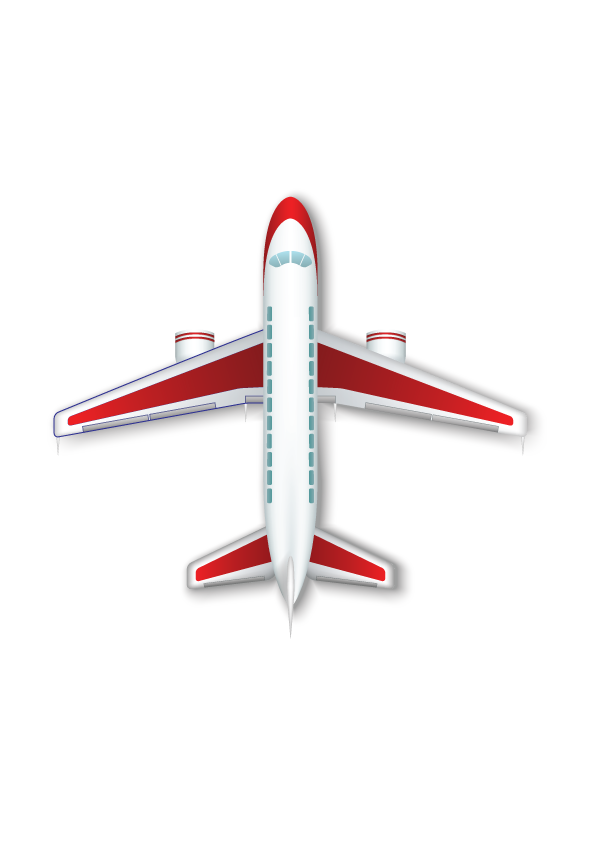 আজকের ক্লাসে সবাইকে স্বাগতম
SENBAG, NOAKHALI
mdabuhasan47@gmail.com
ASSISTANT TEACHER
ABU HASAN
BIJBAG GOVT. PRIMARY SCHOOL
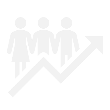 01672014710
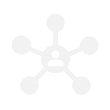 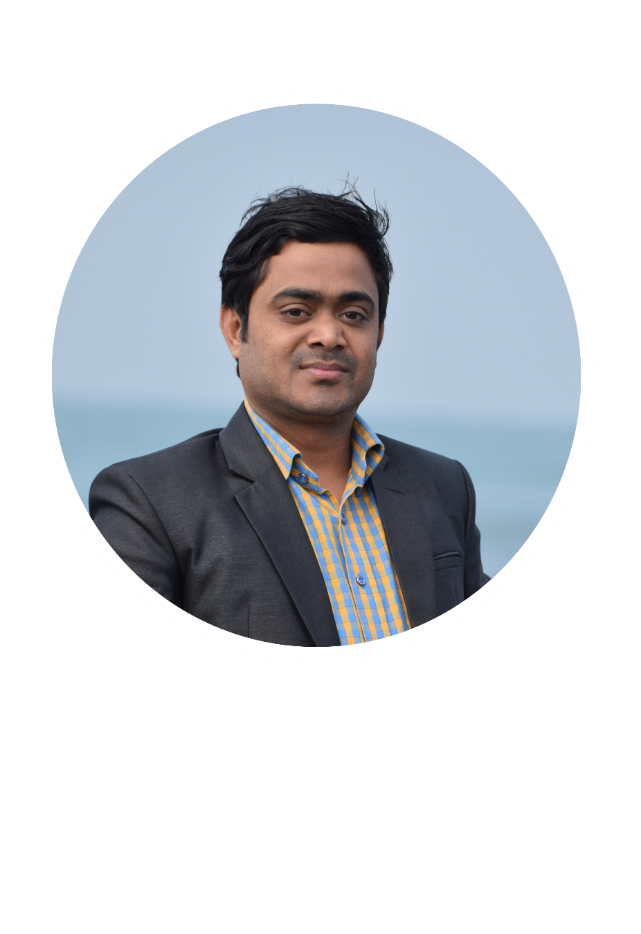 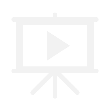 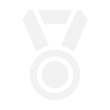 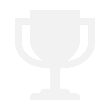 পাঠ পরিচিতি
শ্রেণিঃ ৫ম   
বিষয়ঃ প্রাথমিক গণিত 
 অধ্যায়ঃ ১1 পাঠঃ  সময়
পাঠ্যাংশঃ দশক, যুগ, এবং শতাব্দী
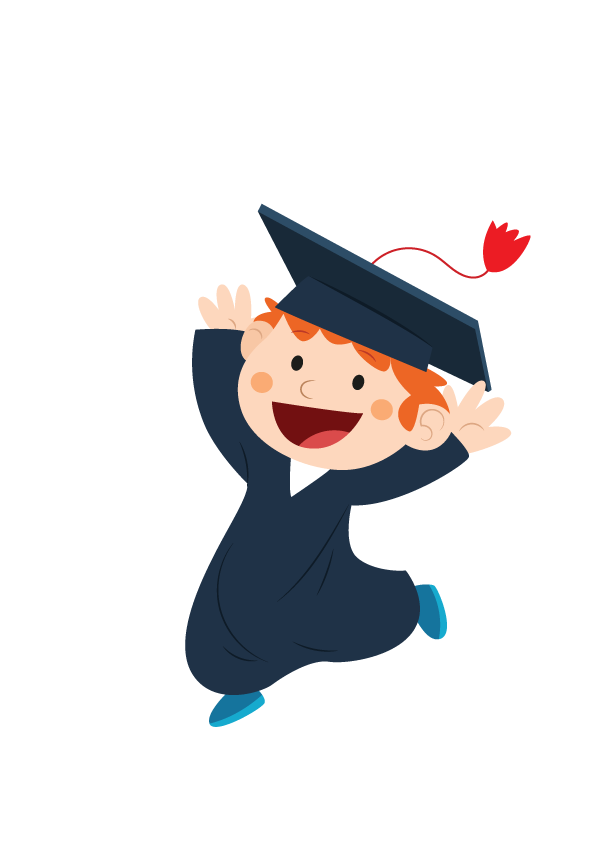 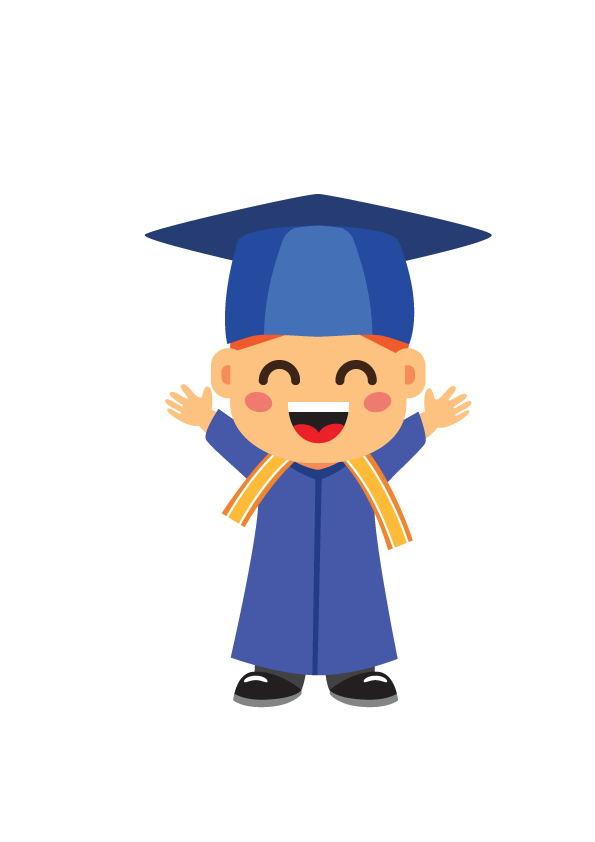 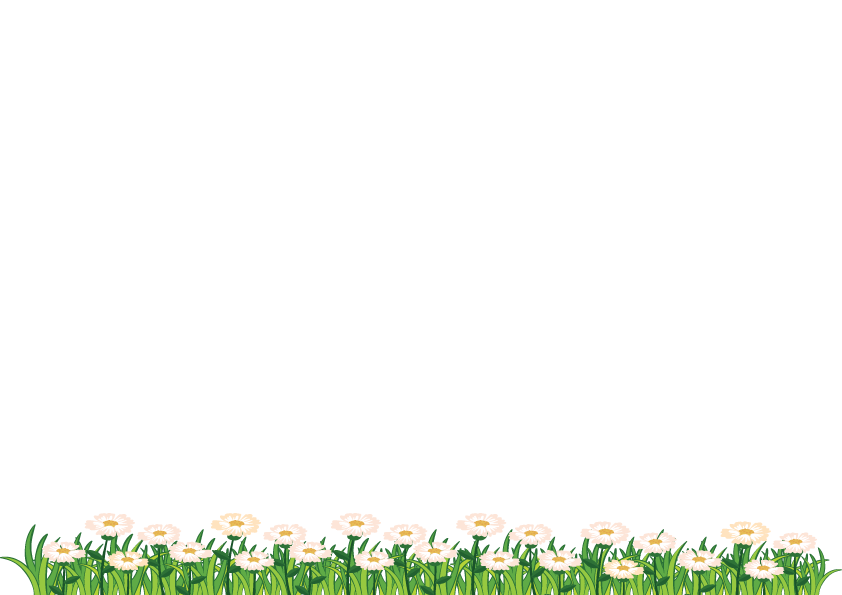 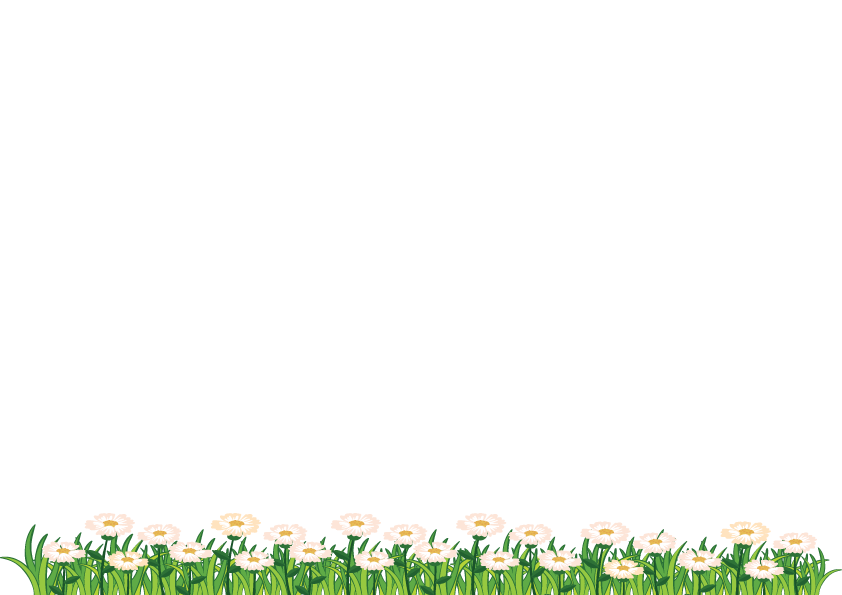 ২5.3.2
দশক,যুগ, এবং শতাব্দী কী তা বলতে পারবে।
শিখনফলঃ
১
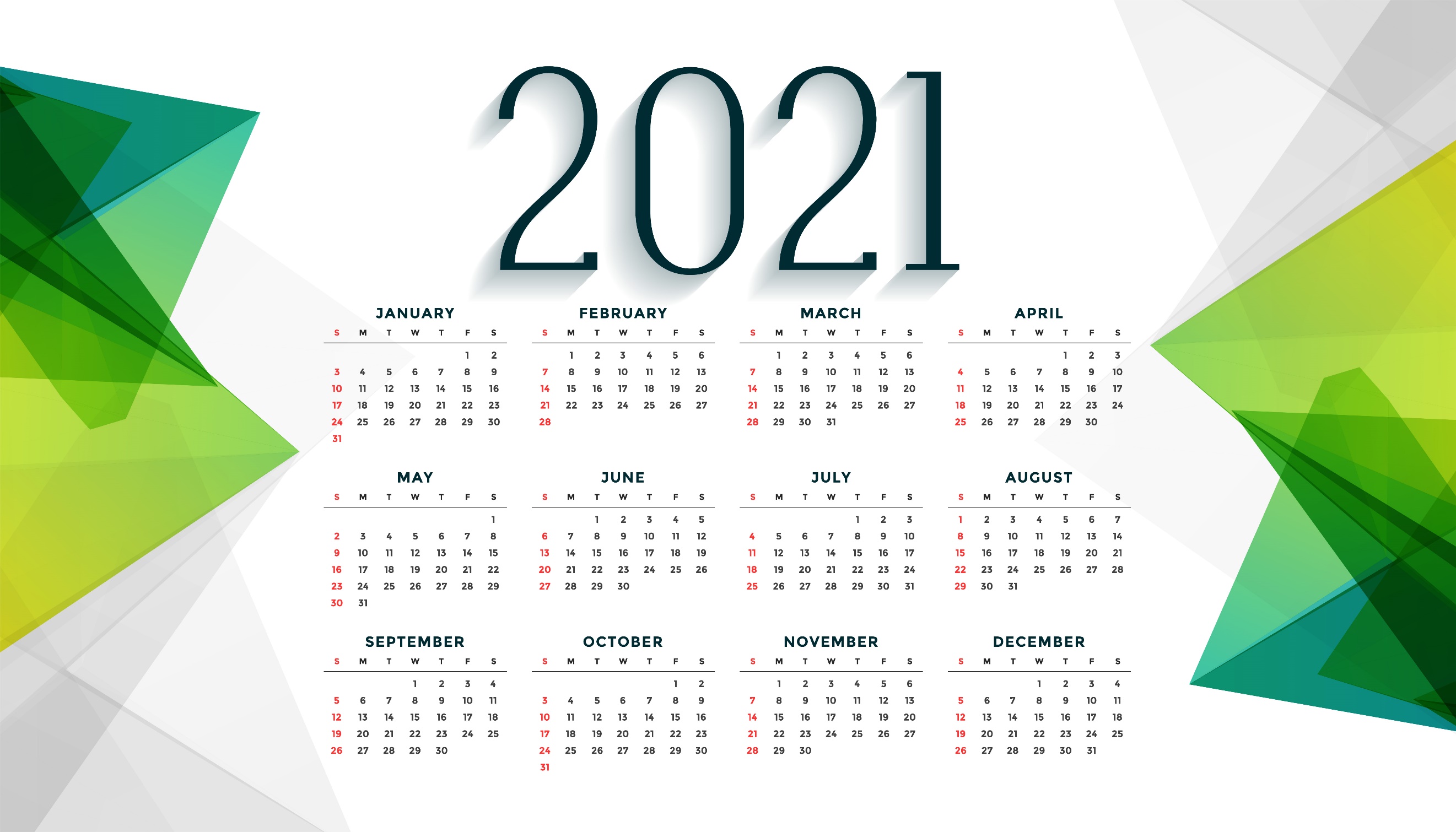 দশক, যুগ এবং শতাব্দী
আজকের 
পাঠ
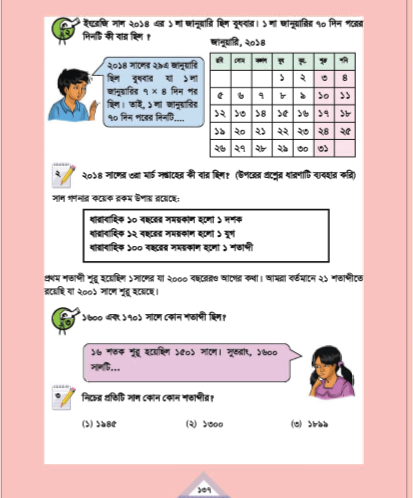 ধারাবাহিক ১০ বছরের সময়কাল হলো ১ দশক
ধারাবাহিক ১২ বছরের সময়কাল হলো ১যুগ
ধারাবাহিক ১০০ বছরের সময়কাল হলো ১ শতাব্দী
৮০ দশকে আমার জন্ম হয়েছে। ৯০ দশকে আমি প্রাথমিক বিদ্যালয় পাশ করি।
কত দশক পরে আমি প্রাথমিক
 বিদ্যালয় পাশ করি?
১২ বছরে  ১ যুগ হয় । রাকিব, সাকিব ও  আব্দুল্লাহ  তিন বন্ধুর 36 বছর পরে দেখা হল। কত যুগ পরে তাদের দেখা হল?
প্রথম শতাব্দী শুরু হয়েছিল   ১ সালে যা ২০০০ বছরেরও আগের কথা। আমারা বর্তমানে ২১ শতাব্দীতে রয়েছি যা ২০০১ সালে শুরু হয়েছিল ১৫০১ সালে।
১৬ শতক শুরু হয়েছিল ১৫০১ সালে।
1600----১৬ শ  শতাব্দী
১৭০১ ----১৮ শ  শতাব্দী
১৮৯৯ --- ১৯ শ শতাব্দী
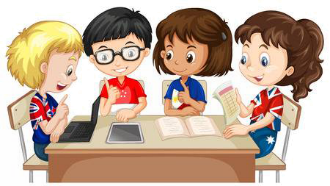 নিচের প্রতিটি সাল কোন শতাব্দীর?
দশক,যুগ এবং শতাব্দী কী তা লিখ ।
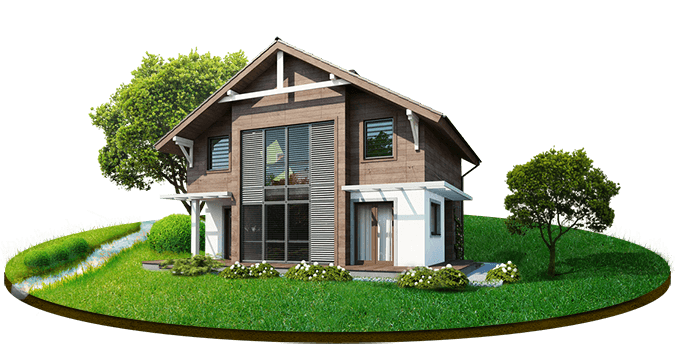 বাড়ির কাজ
দশক,যুগ এবং শতাব্দী কী তা লিখ ।
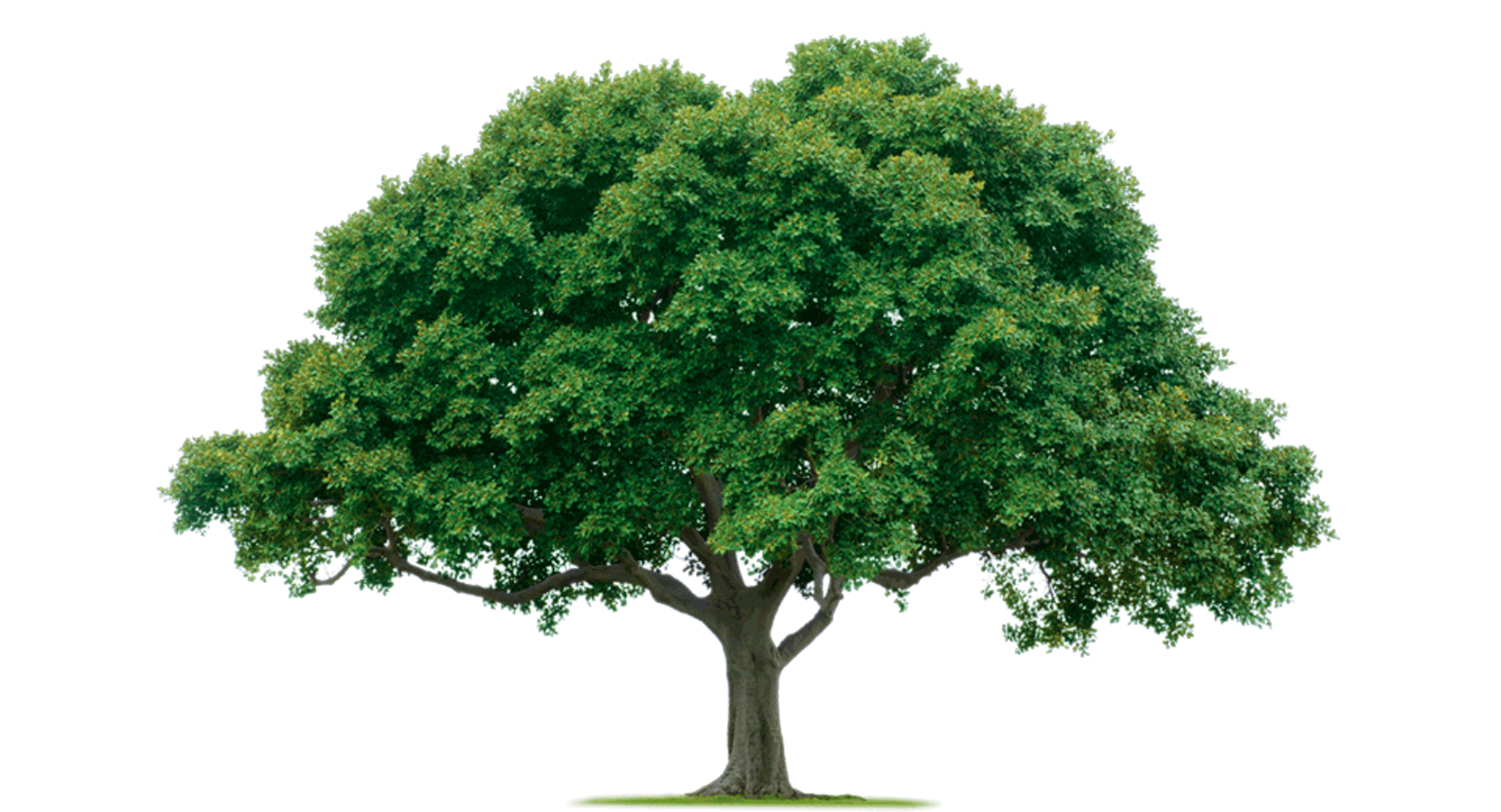 গাছ লাগাই, পরিবেশ বাঁচাই
সবাইকে ধন্যবাদ
আজকের পাঠ এখানেই সমাপ্ত
[Speaker Notes: ধন্যবাদ দ্বারা শ্রেণীর কার্যক্রম সমাপ্ত করা যেতে পারে।]